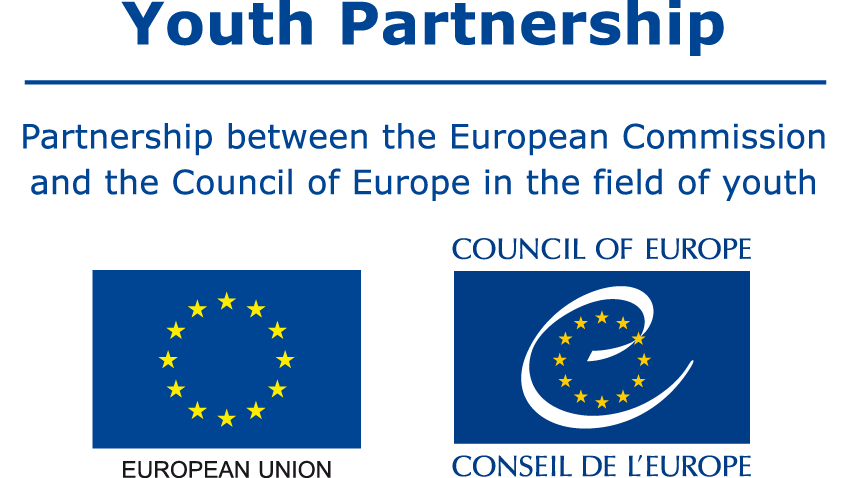 http://youth-partnership-eu.coe.int
"We got to that point when we know how to equip young people with the required competencies to participate, we know how to create opportunities for them, we know to ensure their presence to the public scene. But once they get there, we are not able to keep them involved!
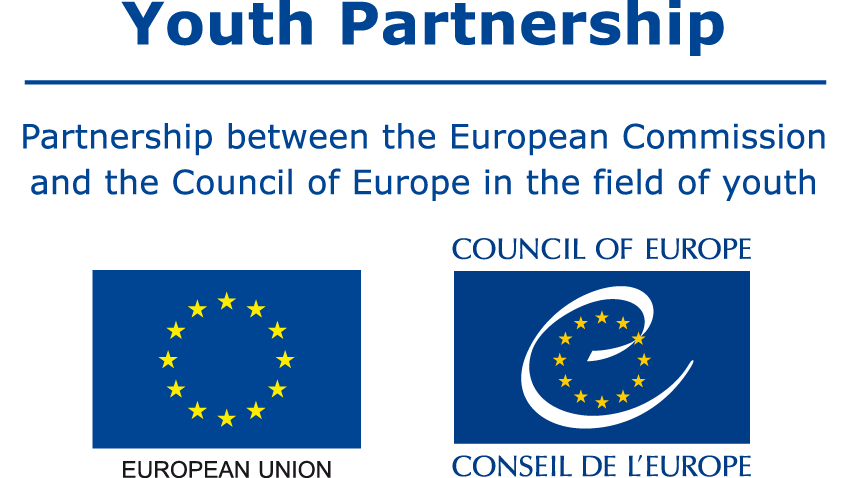 ‘(Un)Equal Europe? Responses from the youth sector’
Lab 3
Key messages:
FOR, WITH, BY - Young people need next to increased motivation also to understand the concept behind and tools of participation: Enabling them to raise their voice!
We’ve got a lot of knowledge but we need to move to the action. But the process needs to be transparent and open and we need a timeline for the action plan.  
Don’t push the innovation too much and support the initiatives that are already working. We always strive for the perfect solution, but we should better strive for the good enough solution! We need to see the positive outcomes of what was achieved and to make sure that the outcomes are secured
Question to the Plenary: 
Is the society ready to change and how does it cope with new challenges? 
How to overcome the gap between the fact that everyone is asking for youth participation but none is willing to share the power? 
Where is the line between listening to young people and telling the young people what to do?